DOA BELAJAR
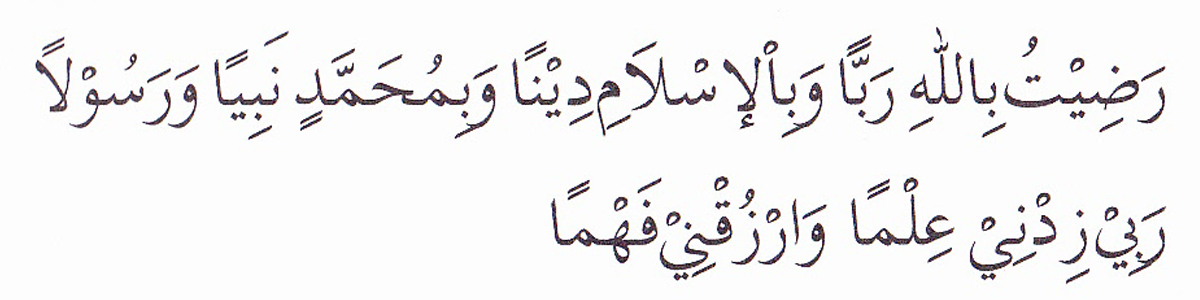 PEMBUKA BELAJAR
“Kami ridho Allah SWT sebagai Tuhanku, Islam sebagai agamaku, dan Nabi Muhammad sebagai Nabi dan Rasul, Ya Allah, tambahkanlah kepadaku ilmu dan berikanlah aku kefahaman”
PERUMUSAN MASALAH KEBIJAKAN
NUR FAIDATI
Disampaikan pada Kuliah MK Analisis Kebijakan Publik
PERUMUSAN MASALAH KEBIJAKAN
Bagian dari KP yang krusial adalah: perumusan masalah kebijakan. 
Analis kebijakan sering gagal karena memecahkan masalah yang salah dibandingkan gagal menemukan solusi yang salah terhadap masalah yang benar.
Karakter masalah kebijakan masalah kebijakan adalah kebutuhan, nilai dan peluang mengadakan perbaikan yang belum terlaksana yang dapat dipenuhi hanya melalui tindakan pemerintah
Perumusan masalah merupakan aktivitas yang amat penting dalam proses kebijakan publik. Oleh karena hal ini akan berpengaruh terhadap langkah-langkah berikutnya.
Kebijakan yang disusun dengan baik, dan dilaksanakan secara efisien oleh lembaga yang kompeten tidaklah berarti jika kebijakan tersebut didasarkan atas masalah yang dirumuskan secara salah  the third error type: melaksanakan kebijakan secara benar untuk memecahkan masalah yang dirumuskan secara salah.
Agar masalah kebijakan dirumuskan secara benar, maka perlu menempuh tahap-tahap perumusan masalah yang mencakup 4 sub metode perumusan masalah.
Lanjutan…..
Perumusan Masalah (Problem Structuring) :  rangkaian kegiatan untuk menghasilkan 4 informasi yang saling berkaitan dengan masalah kebijakan, dengan cara menggunakan 4 sub metode perumusan masalah.
	1. pengenalan masalah  situasi masalah/problematis
	2. pencarian masalah  pemetaan masalah
	3. pendefinisian masalah  masalah substantif
	4. spesifikasi masalah  masalah formal
Tahap-Tahap Perumusan Masalah
Meta Masalah
Pencarian
Masalah
Pendefinisian 
Masalah
Masalah Substantif
Situasi Masalah
Spesifikasi
Masalah
Pengenalan
Masalah
Masalah Formal
Tahap-tahap Perumusan Masalah
Masalah Besar  
(meta problem)
Pencarian Masalah
Perumusan Masalah
Masalah Inti (substantive problem)
Situasi Permasalahan
(problematic situation)
Penginderaan Masalah
Spesifikasi Masalah
Masalah Formal
(formal problem)
Masalah Kebijakan
Karakteristik Masalah Kebijakan
Interdependensi
Subyektivitas
Artifisialitas
Dinamika
Masalah VS Isu Kebijakan
Sifat-sifat Masalah Publik(Dunn,1994)
Saling Ketergantungan (interdependence)
 Masalah kebijakan dalam satu bidang kadang2 mempengaruhi masalah dalam bidang lain.
Subyektivitas dari masalah kebijakan
	 kondisi eksternal yang menimbulkan suatu permasalahan didefinisikan secara subyektif
Sifat-sifat Masalah Publik(Dunn,1994)
3. Artificiality masalah
 Masalah kebijakan hanya mungkin ketika manusia membuat penilaian mengenai keinginannya untuk mengubah beberapa situasi masalah
4. Dinamika masalah kebijakan
 Ada banyak solusi yang ditawarkan untuk memecahkan suatu masalah sebagaimana terdapat banyak definisi terhadap masalah tersebut.
Karakteristik Masalah Kebijakan
Dinamis: Masalah Kebijakan dan solusinya berada dalam kondisi selalu berubah. Karena itu, solusi yang efektif untuk suatu definisi masalah tertentu, tidak akan efektif bila rumusan masalahnya berubah. Dengan kata lain, tidak akan pernah ada solusi kebijakan yang efektif selamanya. Solusi baru diperlukan jika perumusan masalah berubah.
Batasan Masalah Publik
Masalah Privat adalah: masalah yang dapat diatasi tanpa mempengaruhi orang lain (Jones,1991) atau tanpa harus melibatkan pemerintah.
Masalah Publik adalah: belum terpenuhinya  kebutuhan, nilai, kesempatan yang diinginkan oleh publik, dan pemenuhannya hanya mungkin melalui kebijakan pemerintah.
Data dalam Perumusan Masalah
Data time series Vs cross sectional
Data sekunder Vs data primer
Kendala dalam data & informasi:
   1. Tidak up to date
   2. Kualitas data
   3. sistem manajemen data
Tahap-Tahap dalam Perumusan Kebijakan
Perumusan Masalah (defining Problem)
Agenda Kebijakan
Pemilihan alternatif kebijakan untuk memecahkan masalah
Tahap penetapan Kebijakan
Kesalahan Tipe ke-3
Howard Raiffa: secara metodologis, pilihan untuk menilai hipotesis adalah: null hypotheses vs. experiment hypotheses. Tetapi yang cukup sering terjadi adalah “merumuskan hipotesis yang salah” atau “memecahkan masalah yang sebenarnya bukan masalah”.
Metode Perumusan Masalah
Analisis pembatas (boundary analysis); membatasi masalah dari berbagai macam isu yang sangat luas
Analisis klasifikasi; membuat klarifikasi konsep untuk menetapkan situasi problematis yg sesungguhnya
Analisis hierarkhi; mengidentifikasi penyebab dari situasi masalah tertentu
Sinektika (synectics); mengetahui kemiripan isu-isu tertentu untuk membuat analogi
Curah-pendapat (brainstorming); menggali gagasan, tujuan, dan strategi untuk mengetahui situasi problematis
Pemetaan argumentasi (argumentation mapping); menyajikan peta penalaran dan tingkat penting-tidaknya argumentasi kebijakan.
Situasi Masalah/Problematis
Situasi yang dianggap sebagai problematis secara sosial, atau situasi yang merupakan masalah sosial yang menuntut pemecahan masalah secara kolektif melalui penerapan suatu kebijakan publik tertentu. 
Dikatakan problematis jika ada jarak/gab antara keadaan yang diinginkan dengan yang senyatanya. 
Situasi problematis merupakan situasi umum yang dapat kita peroleh dari koran-koran/hasil penelitian/laporan dinas. 
Kondisi tersebut dipandang policy maker tidak diinginkan, karena itu perlu dipecahkan, misal : kemiskinan, AIDS, PSK, dll. 
Situasi problematis ini merupakan hasil dari metode pengenalan masalah. Perumus kebijakan atau analis kebijakan perlu mengenali apa sifat atau hakekat dari suatu masalah kebijakan
Lanjutan….
Misalnya  kemiskinan : apa hakekat dari masalah kemiskinan? 
(1) Apakah  cukup memadai untuk dijelaskan sebagai masalah ekonomi (rendahnya tingkat pendapatan), 
(2) sebagai masalah kejiwaan (rendahnya etos kerja), atau 
(3) masalah struktural (terbatasnya akses meningkatkan kehidupan ekonomi dalam struktur sosial yang ada), 
(4) masalah budaya (kultur).
Perbedaan definisi akan mempengaruhi arah tindakan yang dirumuskan. Jika kemiskinan merupakan masalah ekonomi, maka alternatif tindakan  yang sesuai adalah memperluas kesempatan kerja atau meningkatkan pendapatan masyarakat. Jika kemiskinan merupakan masalah etos kerja, maka pemberian pendidikan dan rangsangan yang membangkitkan motivasi kerja merupakan tindakan yang perlu diambil. Tetapi jika kemiskinan didefinisikan sebagai masalah struktural, maka saran yang sesuai adalah merombak struktur sosial atau sistem kekuasaan sehingga akses/peluang orang miskin untuk mengatasi kemiskinannya meningkat.
Beberapa Karakteristik Masalah Kebijakan (Muhadjir Darwin, 1993) :
Menyangkut masyarakat luas
Serius
Potensial menjadi serius
Ada peluang untuk memperbaiki
Contoh masalah kebijakan (1):
80 persen Daerah Pemekaran Gagal
 
Selama  1999-2009 terdapat 205 daerah pemekaran baru, yang terdiri atas 7 provinsi, dan 198 kabupaten/kota. Namun hanya 20 persen daerah pemekaran baru yang berhasil, sedangkan 80 persen sisanya dianggap gagal. Bahkan penambahan daerah otonom baru itu justru menambah beban keuangan negara. 
Pada tahun 1999, DAU yang dikucurkan ke daerah baru Rp. 54,31 triliun, dan tahun 2009 sudah sampai Rp. 167 triliun. Selain itu juga berdampak pada berkurangnya proporsi DAU bagi daerah lain. Beban lain yang harus ditanggung pemerintah pusat adalah penambahan DAK, yang salah satunya untuk membantu menyediakan kantor-kantor SKPD. Dana bantuan, baik dari pusat maupun daerah induk, biasanya habis untuk memberikan gaji kepada pegawai dan pejabat, termasuk anggota DPRD
Sementara peningkatan kesejahteraan masyarakat dan pelayanan publik yang menjadi tujuan pemekaran daerah belum tercapai.
Sumber: KOMPAS, Rabu, 30 September 2009 (hal. 2)
Contoh masalah kebijakan (2):
AIDS Epidemic Update di Dunia 

1. Jumlah Pengidap HIV Tahun 2007:	
Total		33.2 juta	
Dewasa		30.8 juta	
 Wanita		15.4 juta	
 Anak < 15 tahun	   2.5 juta	
2. Jumlah Infeksi HIV Terbaru Tahun 2007:
Total		   2.5 juta	
Dewasa		   2.1 juta	
Anak < 15 tahun	  420.000	
3. Jumlah Meninggal Dunia Akibat AIDS Tahun 2007:
Total		2.1 juta	
Dewasa		1.7 juta	
Anak < 15 tahun	330.000
Sumber : www.unaids.com, Desember 2007
Contoh masalah kebijakan (3):
PENGANGGUR MENURUT PENDIDIKAN :
(KOMPAS, 22 Agustus 2008, hal. 1)
 (dalam ribu)
Sumber: KOMPAS, Rabu, 30 September 2009 (hal. 2)
Pemetaan Masalah
Hasil dari pengenalan masalah ini berupa situasi masalah. Kemudian situasi masalah ditransformasi menjadi pemetaan masalah melalui metode pencarian masalah (identifikasi faktor penyebab). 
Pengenalan terhadap sifat masalah sekaligus berguna dalam mengidentifikasi faktor-faktor penyebab dari munculnya suatu masalah kebijakan. Artinya dengan menjelaskan bahwa kemiskinan adalah masalah kejiwaan, secara implisit kita mengidentifikasi bahwa kemiskinan timbul karena penduduk mempunyai etos kerja yang rendah. 
Namun yang harus diperhatikan bahwa masalah yang muncul bukanlah disebabkan oleh penyebab tunggal tetapi kombinasi dari berbagai penyebab. Dalam hal ini perumus kebijakan perlu meng-identifikasi seluruh faktor yang diduga mendukung munculnya masalah, setelah itu menseleksi mana dari faktor-faktor tersebut yang dianggap sebagai faktor dominan, dan dari faktor-faktor yang dominan dicari mana faktor-faktor yang dapat diubah melalui penerapan kebijakan publik tertentu.
Lanjutan….
Situasi problematis biasanya tidak dialami oleh semua penduduk, tetapi sekelompok penduduk. 
Dalam perumusan masalah, lingkup permasalahan perlu diperjelas antara lain dengan mengidentifikasi siapa yang mengalami situasi problematis. 
Dalam masalah kemiskinan misalnya, perlu diperjelas siapa yang dapat dikelompokkan sebagai miskin? Apakah kemiskinan dilihat pada unit  keluarga? Jika demikian, keluarga dengan karakteristik apa yang disebut miskin? Apakah kemiskinan dilihat pada unit desa? Jika demikian perlu diperjelas desa mana yang disebut desa miskin? Definisi demikian sangat penting dalam menentukan kelompok sasaran dari suatu program yang hendak diselenggarakan.
Lanjutan….
Dalam pemetaan masalah perlu juga dilihat keterkaitan satu masalah dengan masalah lain, sehingga dapat diupayakan pemecahan masalah secara lebih integratif. 
Misalnya tingginya mortalitas bayi di suatu wilayah pedesaan berhubungan erat dengan rendahnya pendidikan masyarakat, rendahnya akses penduduk terhadap pelayanan kesehatan, dan rendahnya kesadaran penduduk  untuk merawat kandungan secara sehat. Dengan demikian upaya penurunan mortalitas bayi perlu mengintegrasikan pendekatan klinis, edukatif, dan peningkatan kesejahteraan ekonomi rakyat.
Masalah Substantif
Situasi problematis mempunyai berbagai dimensi yang selalu menimbulkan perbedaan pendapat diantara stakeholders  dalam suatu pemerintahan. Misal kemiskinan : merupakan situasi problematis yang perlu dirumuskan menjadi substantive problem melalui metode pendefinisian masalah (problem definition).
Cara merumuskan problematic situation  menjadi substantive problem sangat tergantung pada metode konseptualisasi/pendefinisian masalah kemiskinan. 
Misal masalah kemiskinan  terkait dengan masalah : (1) kurang-nya kesempatan kerja, (2) rendahnya kualitas SDM, (3) budaya, atau	(4) masalah politis/kemiskinan struktural.
Salah satu dari ke empat hal tersebut merupakan substantive problem
Masalah Formal
Masalah substantif ditransformasi menjadi masalah formal melalui metode spesifikasi masalah. 
Perumusan masalah substantif dapat lebih dispesifikan lagi (spesifikasi masalah) dengan bantuan statistik. 
Misal kemiskinan, ternyata masalah substantifnya adalah kelangkaan kesempatan kerja, maka hal tersebut dapat dispesifikan lagi yaitu : pemerintah menciptakan 10.000 kesempatan kerja selama 1 tahun.
Identifikasi adakah kebijakan pengelolaan sampah di DIY, Sleman, Bantul, Kota Yogyakarta?
Seperti apakah kebijakan tersebut mengatur pengelolaan sampah di DIY?
Bagaimana kebijakan tersebut menempatkan TPST Piyungan
PENUTUP BELAJAR
بِسْمِ اللَّهِ الرَّحْمَنِ الرَّحِيمِ

اَللَّهُمَّ أَرِنَا الْحَقَّ حَقًّا وَارْزُقْنَا اتِّـبَاعَه ُ وَأَرِنَا الْبَاطِلَ بَاطِلاً وَارْزُقْنَا اجْتِنَابَهُ


Ya Allah Tunjukkanlah kepada kami kebenaran sehinggga kami dapat mengikutinya, 
Dan tunjukkanlah kepada kami keburukan sehingga kami dapat menjauhinya.